EXPLANADA MUNICIPAL  Huixquilucan, Edo. Méx.
17 de Febrero 9:00 a 17:00 hs.
I N V I T A C I O N
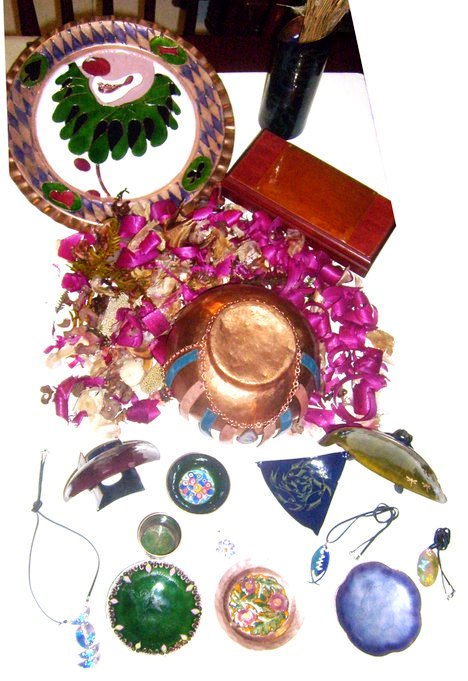 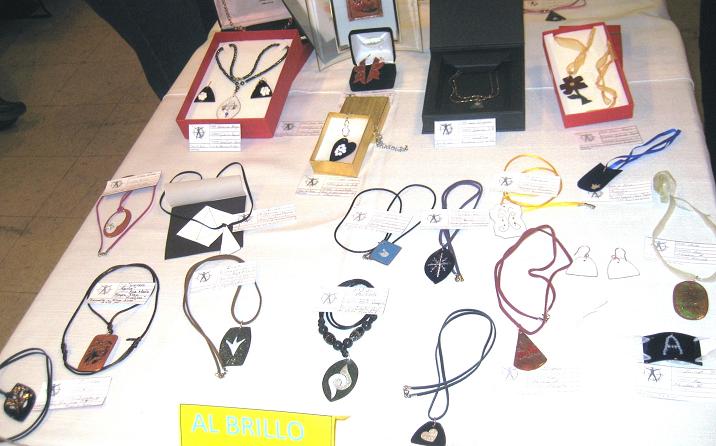 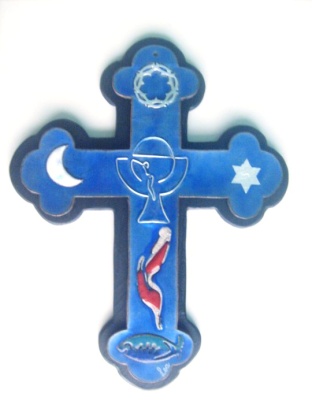 1ª. Expo Venta Artesanal del 2013
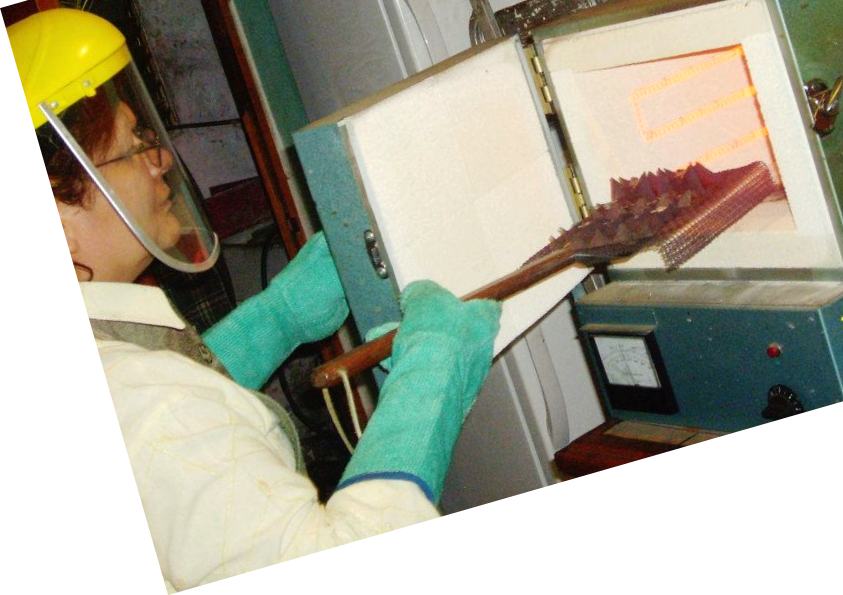 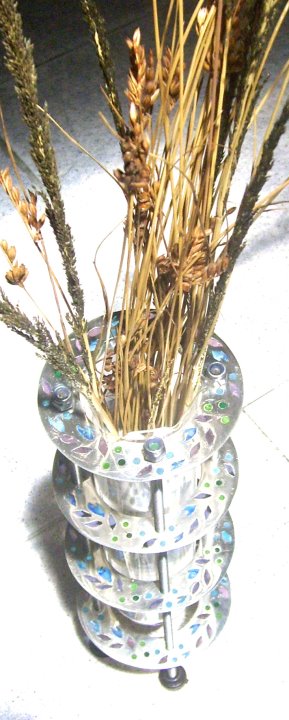 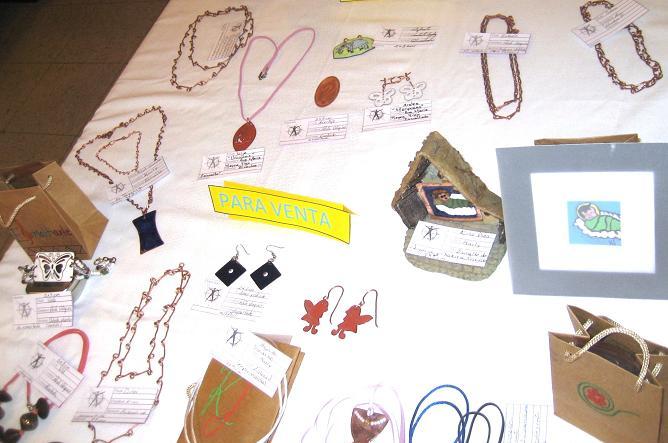 Domingo 17 de  Febrero

EXPLANADA MUNICIPAL

9 A 17 Hs.
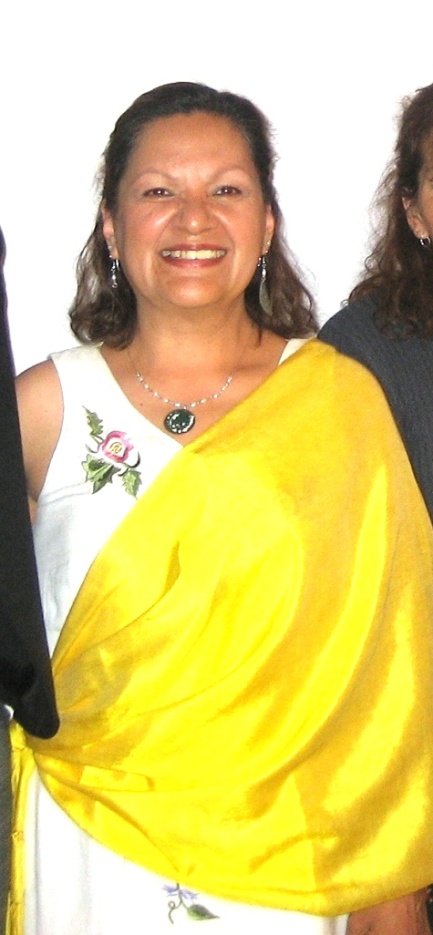 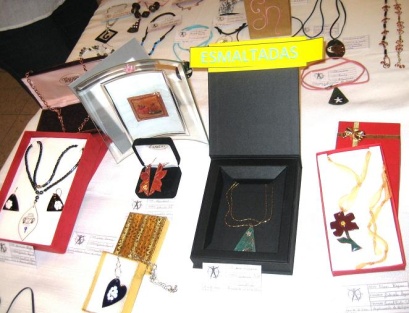